je chante
nous chantons
il chante
tu chantes
ils chantent
vous chantez
chanter
chanter
chanter
chanter
chanter
chanter
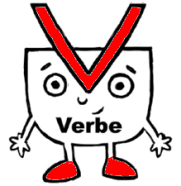 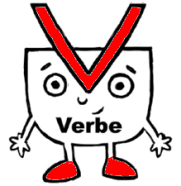 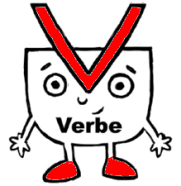 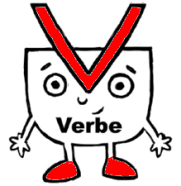 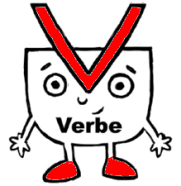 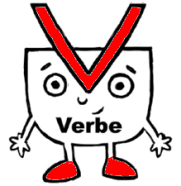 je danse
nous dansons
il danse
tu danses
ils dansent
vous dansez
danser
danser
danser
danser
danser
danser
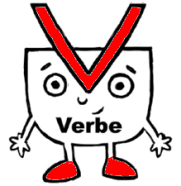 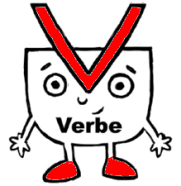 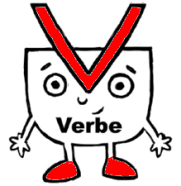 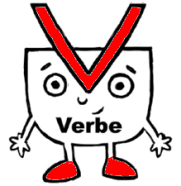 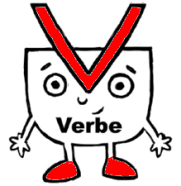 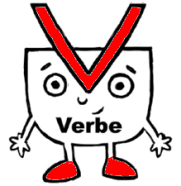 je crie
nous crions
il crie
tu cries
ils crient
vous criez
crier
crier
crier
crier
crier
crier
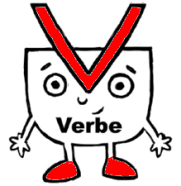 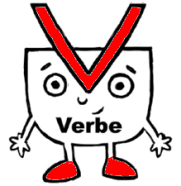 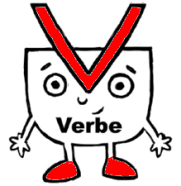 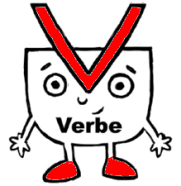 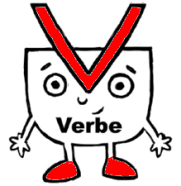 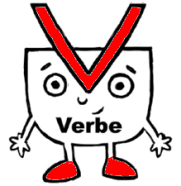 je plie
nous plions
il plie
tu plies
ils plient
vous pliez
plier
plier
plier
plier
plier
plier
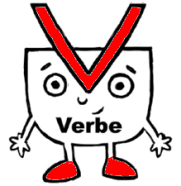 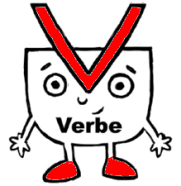 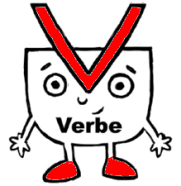 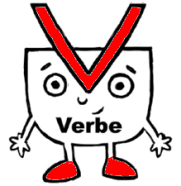 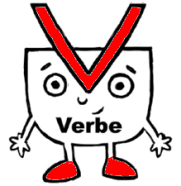 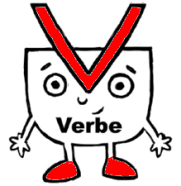 je pousse
nous poussons
il pousse
tu pousses
ils poussent
vous poussez
pousser
pousser
pousser
pousser
pousser
pousser
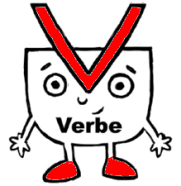 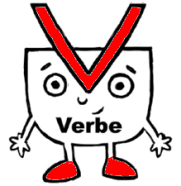 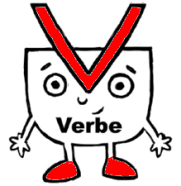 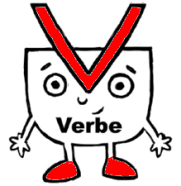 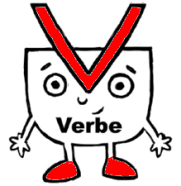 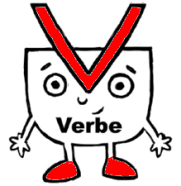 j’aime
nous aimons
il aime
tu aimes
ils aiment
vous aimez
aimer
aimer
aimer
aimer
aimer
aimer
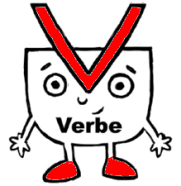 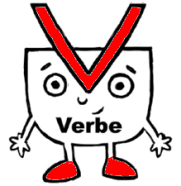 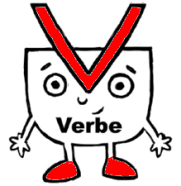 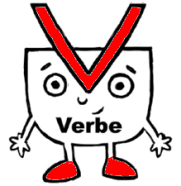 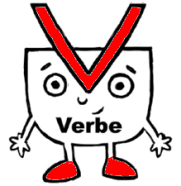 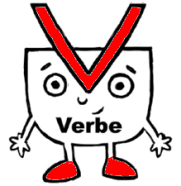 je travaille
nous travaillons
il travaille
tu travailles
ils travaillent
vous travaillez
travailler
travailler
travailler
travailler
travailler
travailler
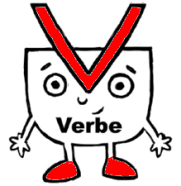 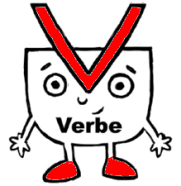 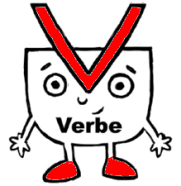 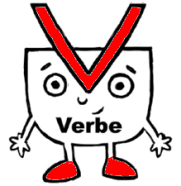 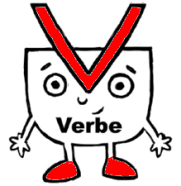 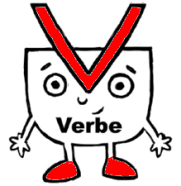